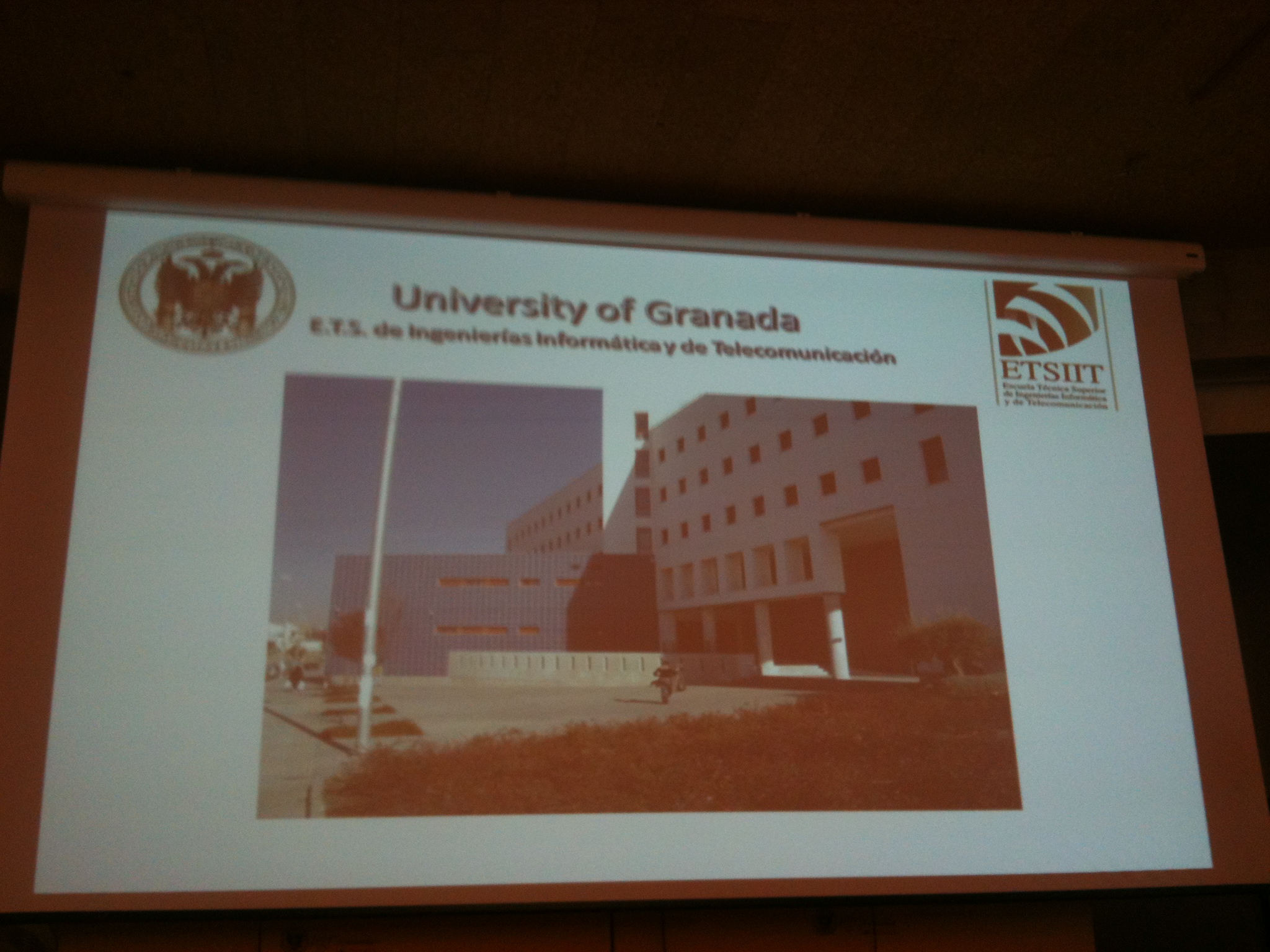 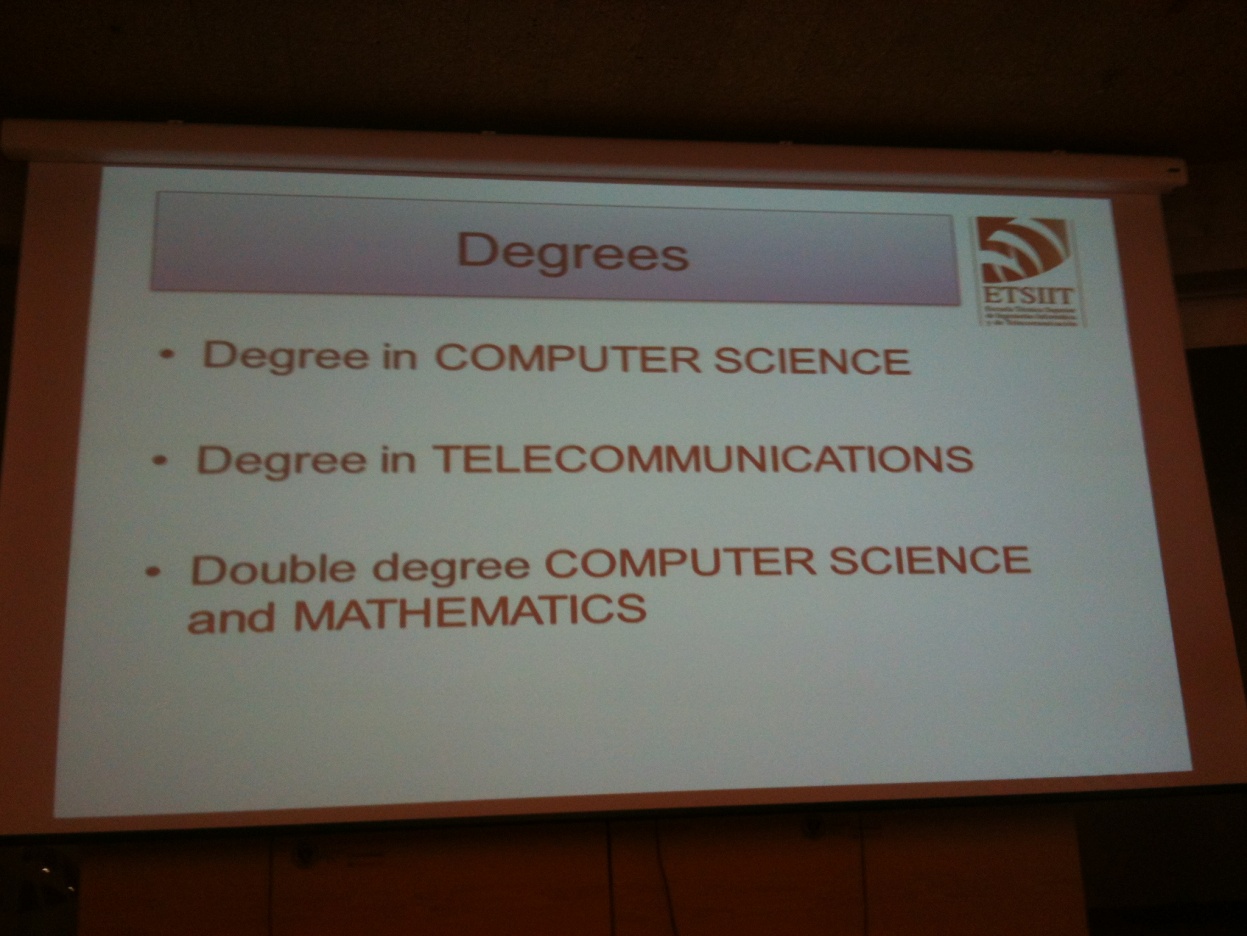 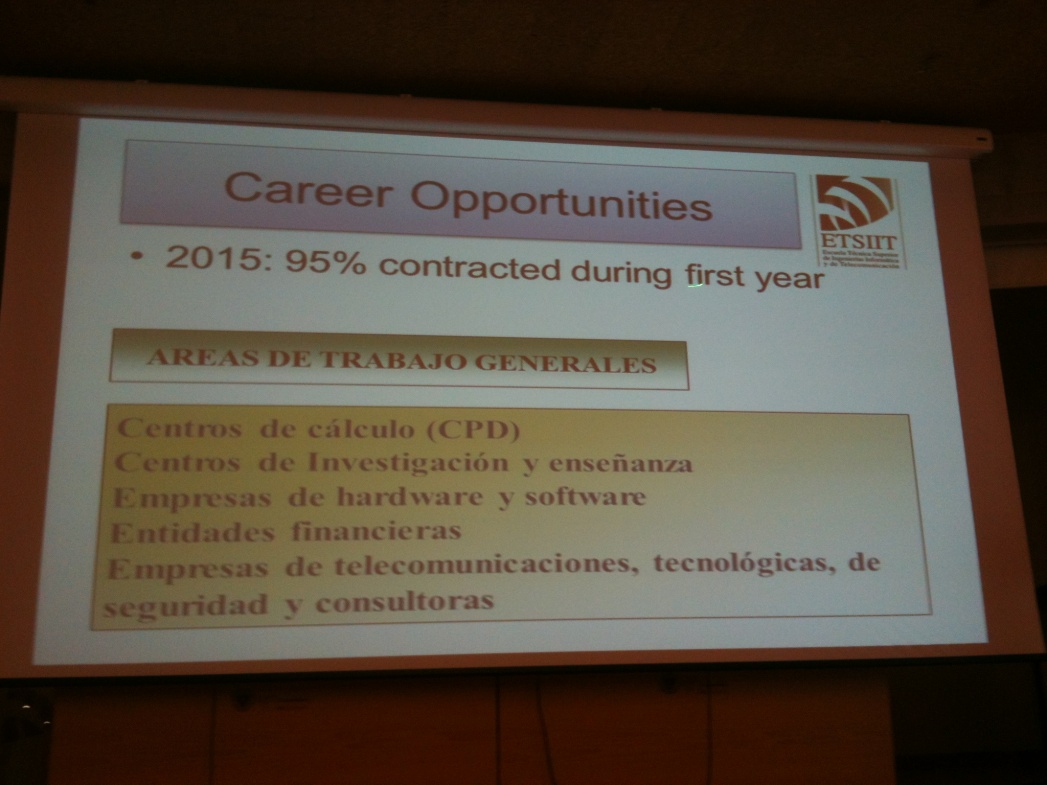 Guided visit and lecture at ETS de Ingenieria Informática y de Telecomunicaciones. Granada.
Lecturer: Dr. Gabriel Maciá Fernández. University Granada


14th April, 2016
Students profile
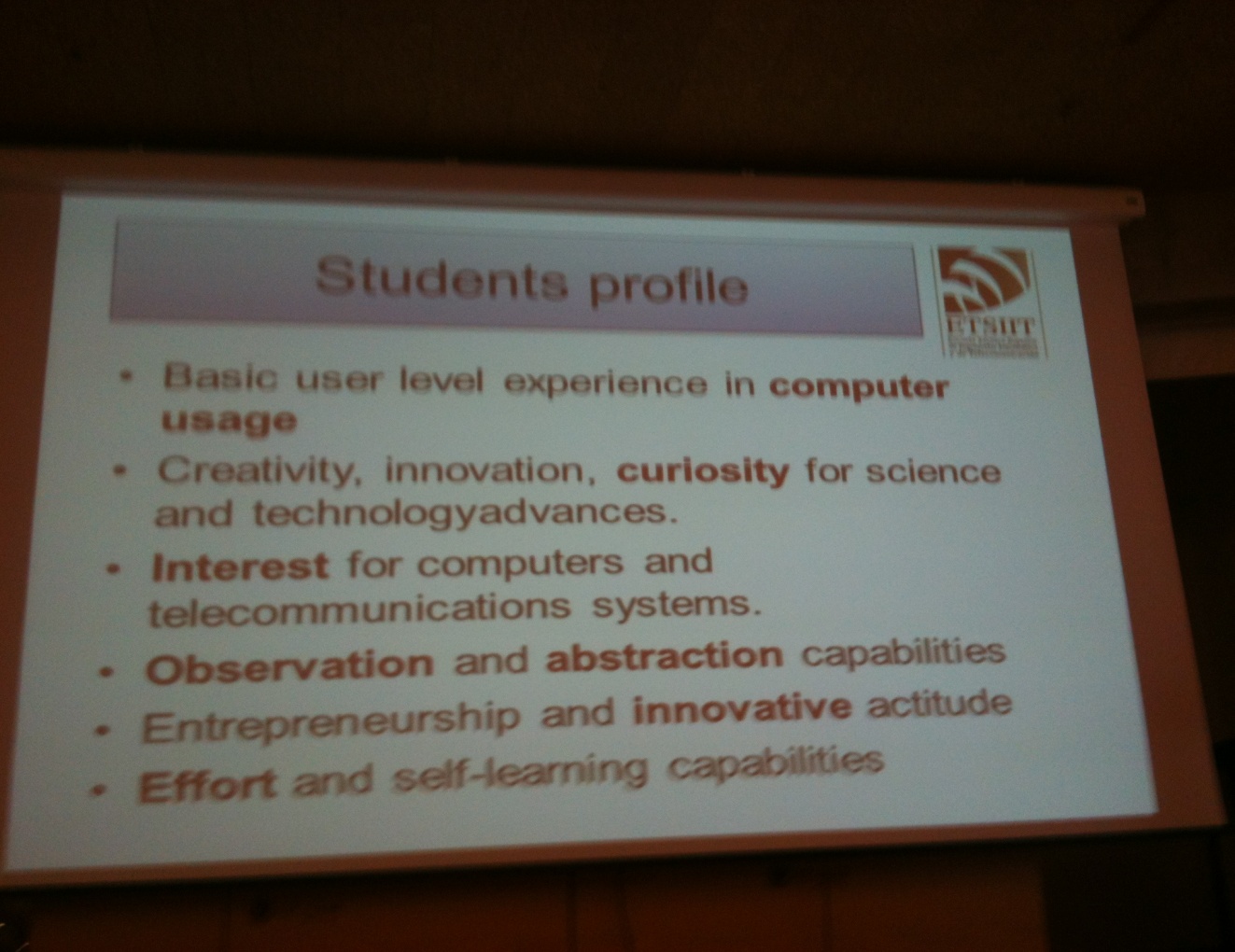 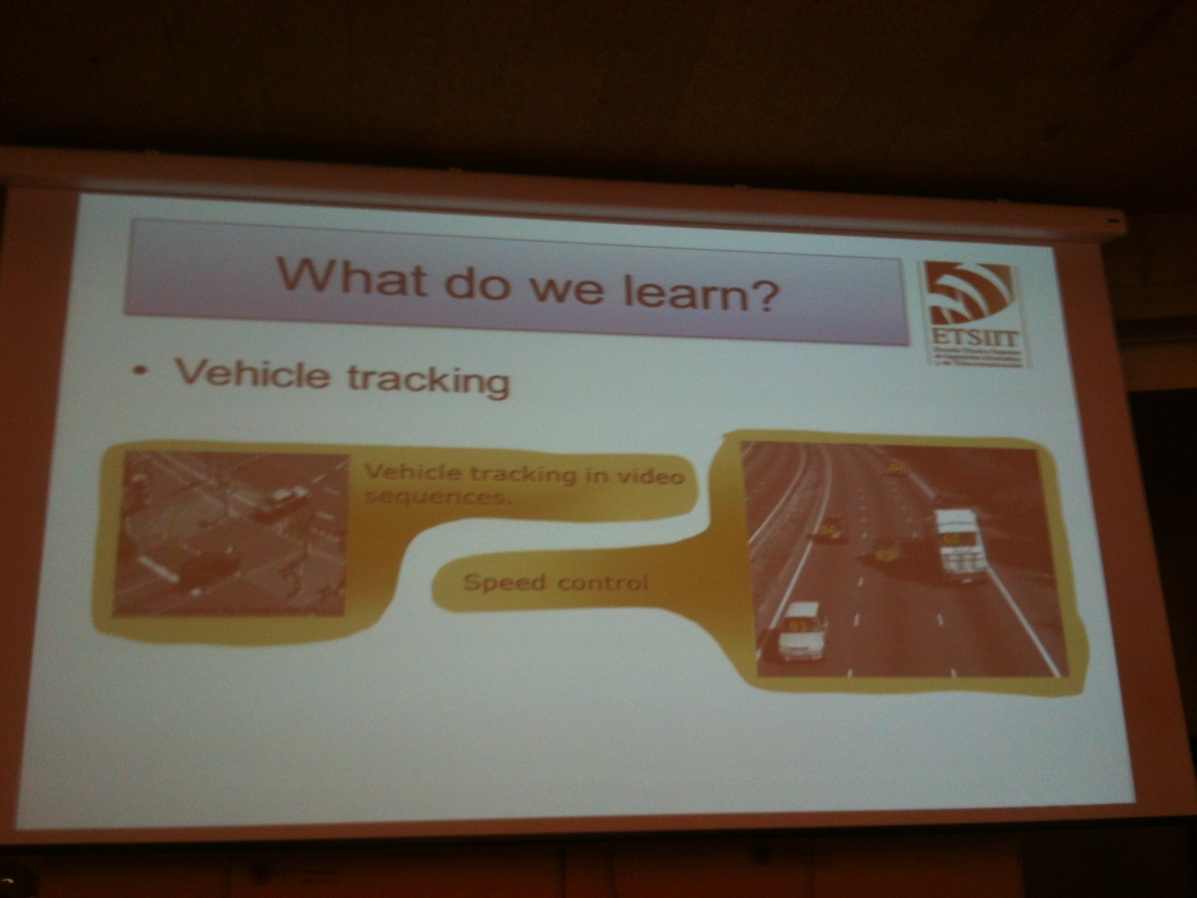 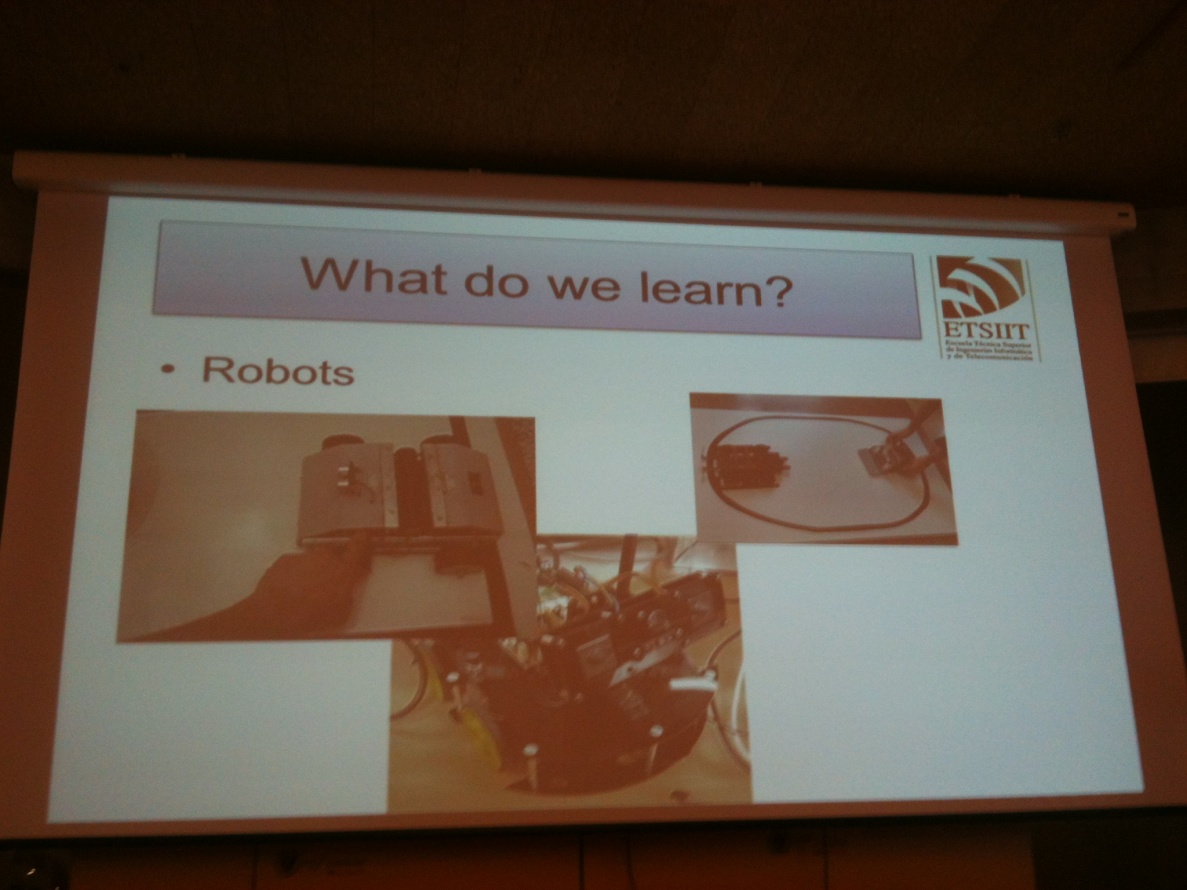 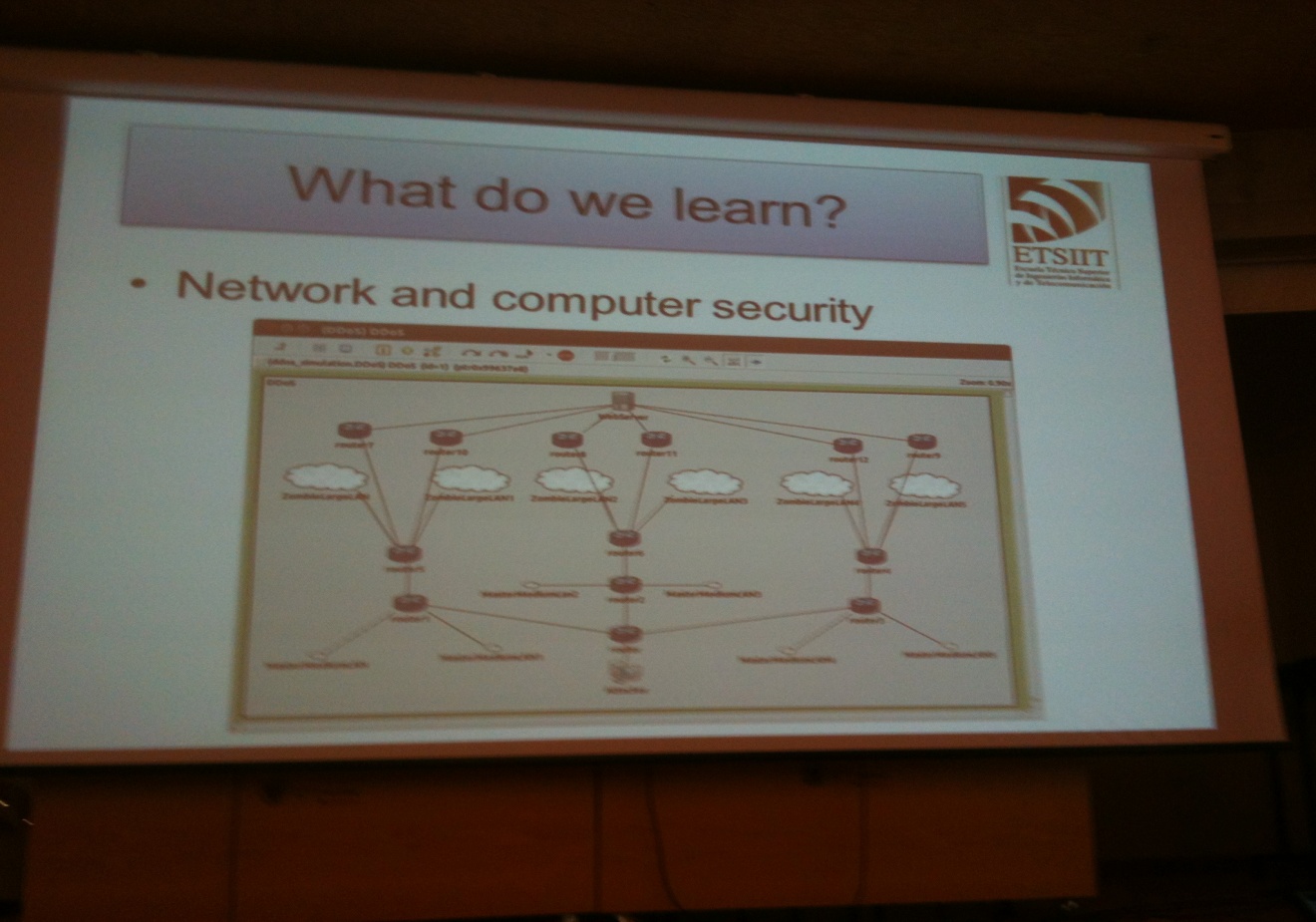 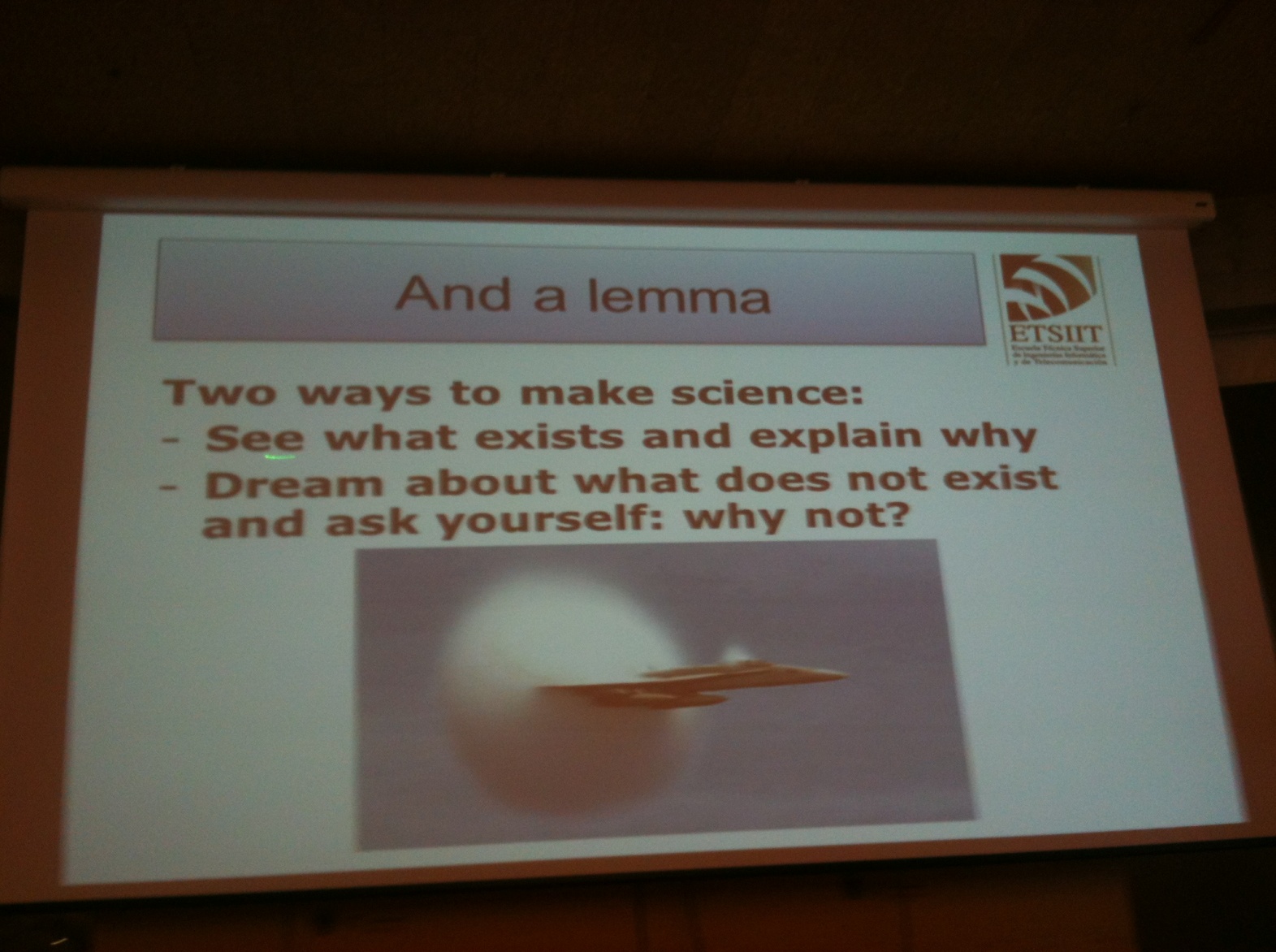